「いつ」と「どのくらいの時間」

　中国語ではある動作がいつ行われたかとどのくらいの時間行われたかを表現する場合、語順が異なります。

あなたは何時に寝ますか？‥‥「いつ」は動詞の前

	你〈几  点〉睡  觉？
	Nǐ   jǐ  diǎn shuì jiào?

あなたは何時間寝ますか？‥‥「どのくらいの時間」は動詞の後

	你  睡［几  个  小时］？
	Nǐ  shuì  jǐ   ge  xiǎoshí?
　　　　　　　　　　　│
　　　　　　　　　　　└動作が行われた時間の長さをいう場合には
日本語と語順が逆転する→ポイント11.2
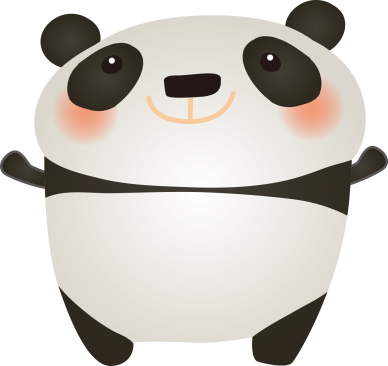 離合詞

　中国語の単語の中には、一つの単語のように見えて、実際に使用する際は分けて使わなければならないものがあります。これを離合詞といいます。

あなたは何時間寝ますか？

×你  睡觉［几  个  小时］？

	○你  睡［几  个  小时］(觉)？
	   Nǐ  shuì  jǐ   ge  xiǎoshí (jiào)?
　　　　　　　└──────┬──────┘
“睡觉”は離合詞なので、数量補語“几个小时”は、
“睡”と“觉”の間に入れなければならない
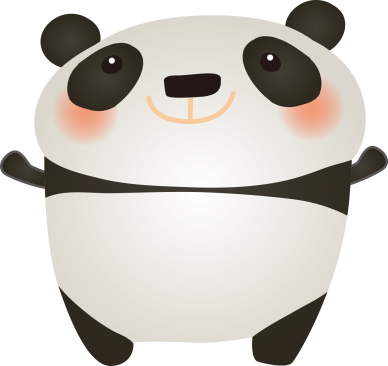 練習問題

クラスメートにたずねてみよう

あなたは毎晩何時に寝ますか？
你 每天   晚上〈几 点〉睡  觉？
Nǐ měitiān wǎnshang jǐ diǎn shuì jiào?

あなたは毎朝何時に起きますか？（起きる：起床 qǐ chuáng）
你 每天   早上〈几 点〉起  床？
Nǐ měitiān zǎoshang jǐ diǎn  qǐ chuáng?

あなたは毎晩何時間寝ますか？
你 每天   晚上  睡［几 个 小时］？
Nǐ měitiān wǎnshang shuì jǐ  ge xiǎoshí?
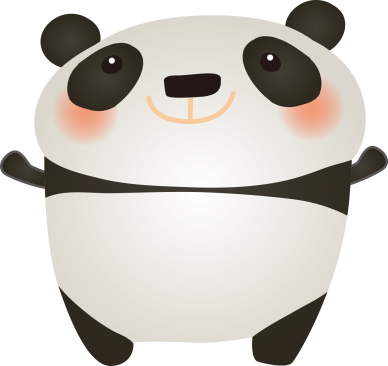